全國高中以下設有體育班學校依法聘任專任運動教練比率情形表
體育署調查統計資料(截至109年2月13日止)
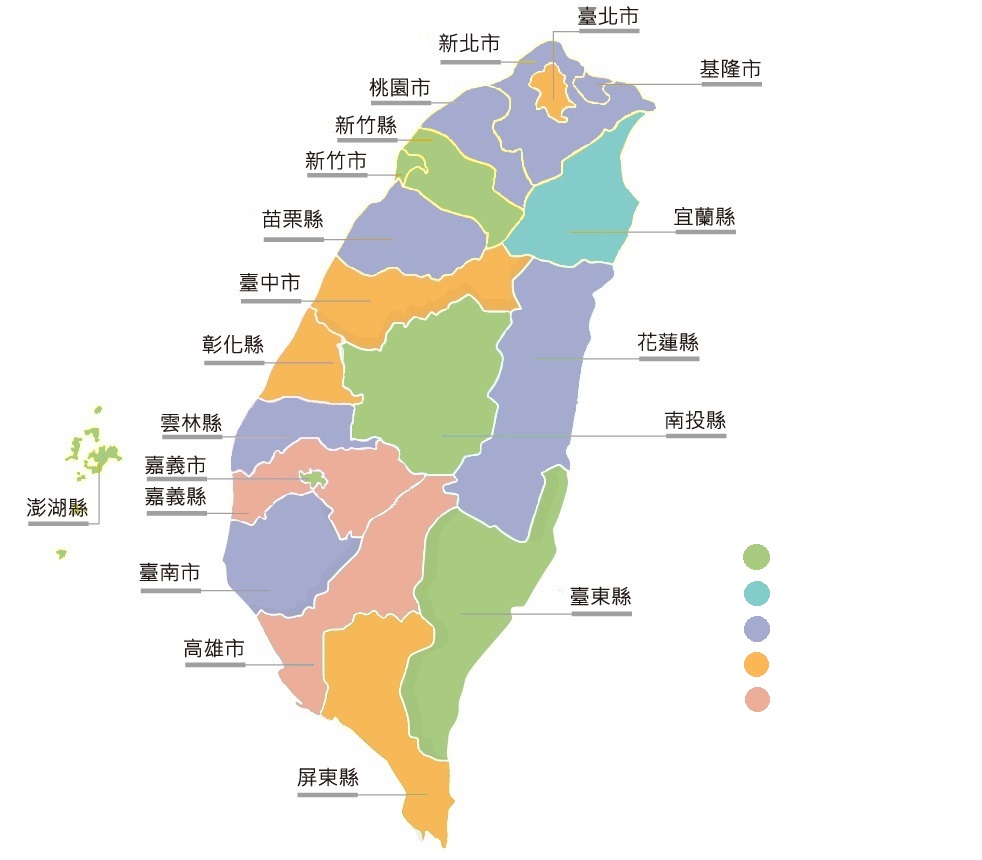 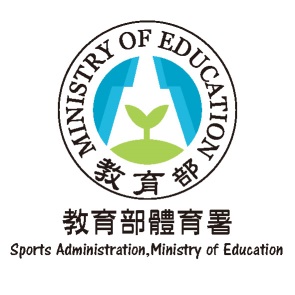 各縣市學校聘任編制內教練比率
【聘任比率】
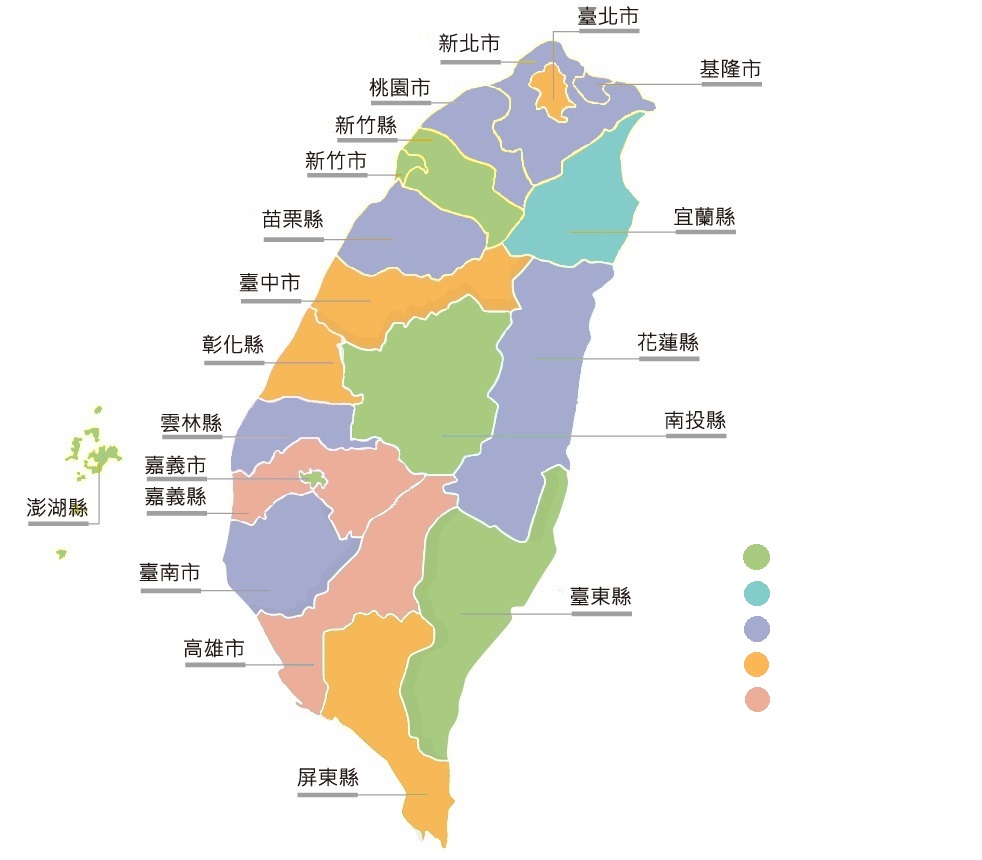 達到100%
90%以上~未達100%
80%以上~未達90%
70%以上~未達80%
未達70%
註:金門縣及連江縣無體育班
(截至109年2月13日止之調查資料)